An American Hero Flies Again
Genre: Nonfiction-gives information about real people, places, or things.
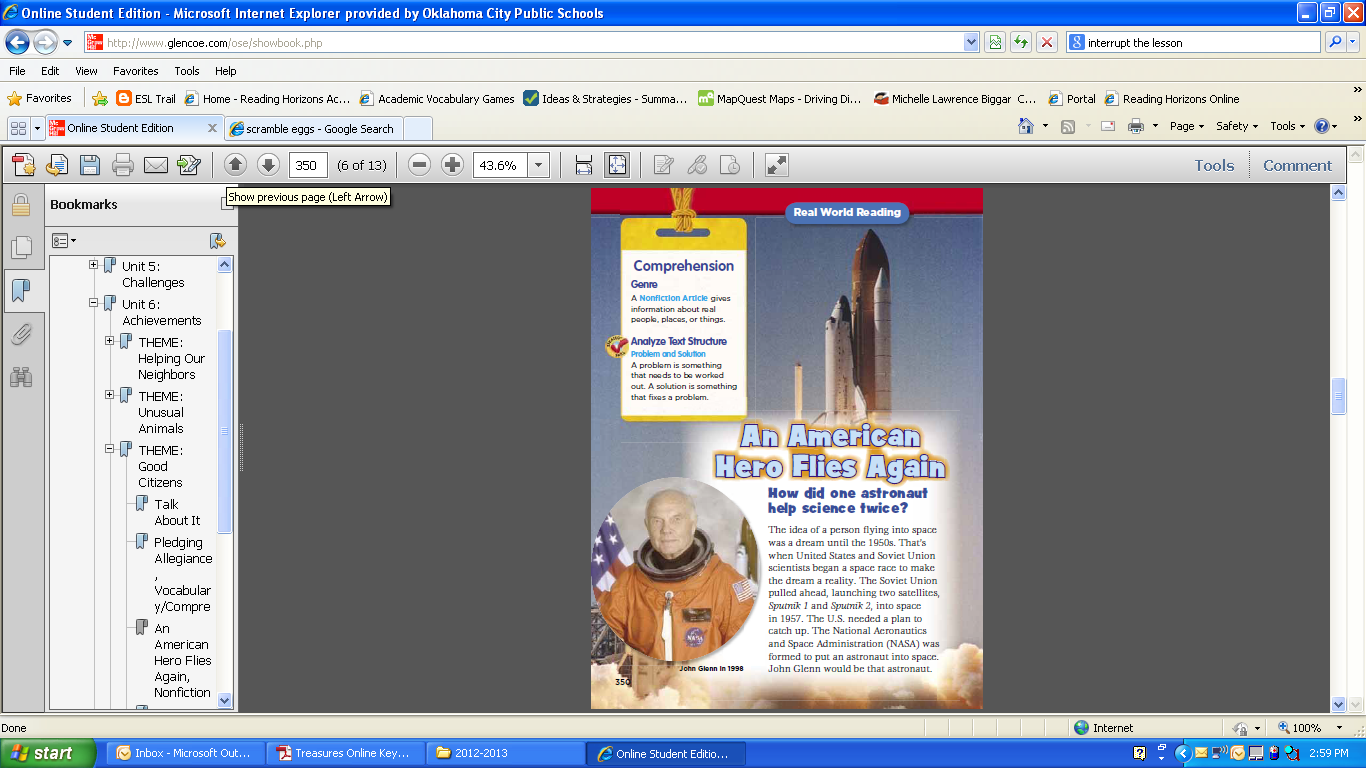 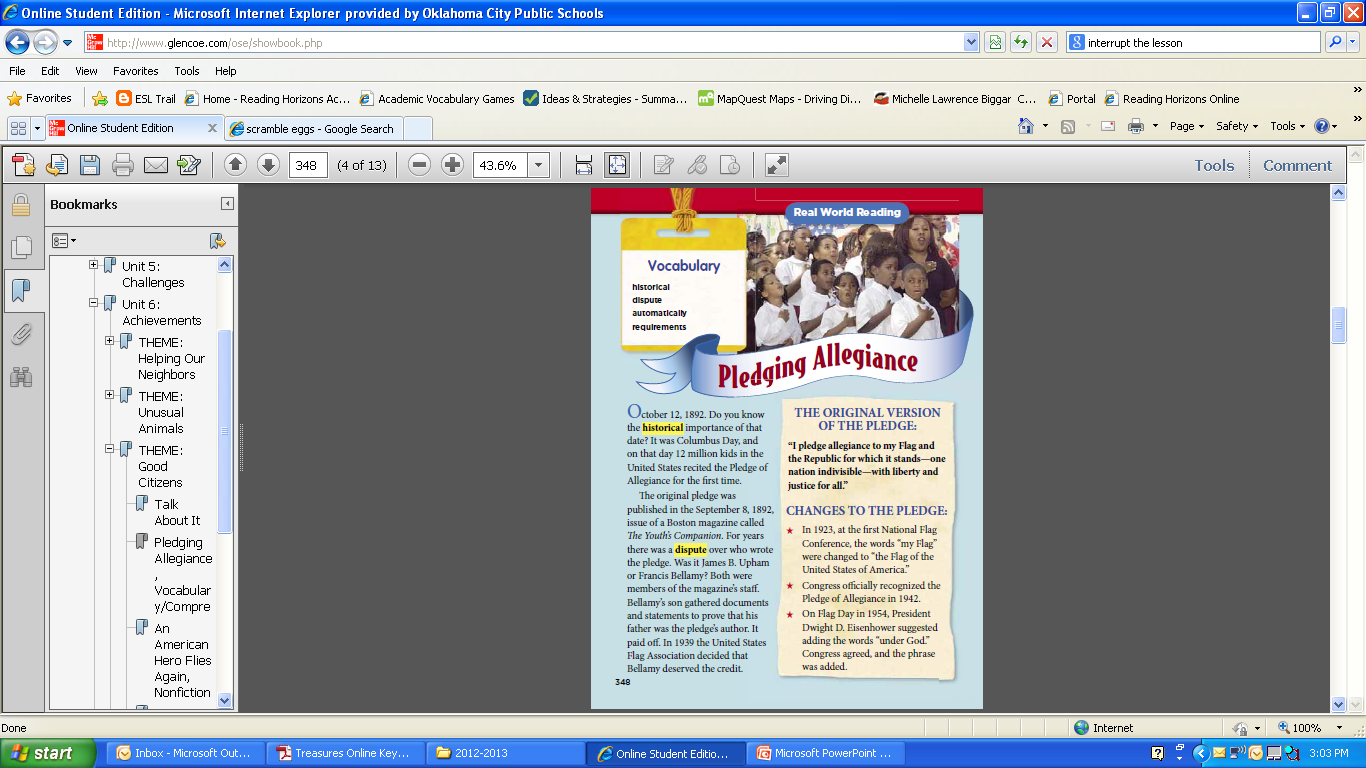 The Soviet Union
A country that existed between 1922-1991. The largest country in the word covering 1/6 of the world’s land area. A large part of it is now called Russia.
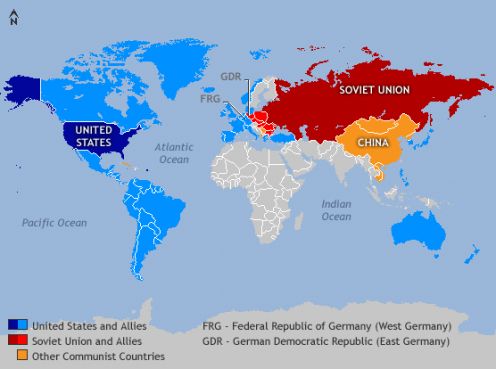 Space race
A competition between the Soviet Union and the USA over  the exploration of space
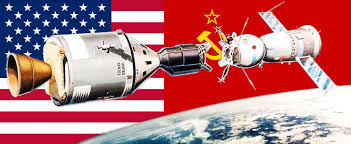 Launch a satellite
To send a ship in the air
Satellite
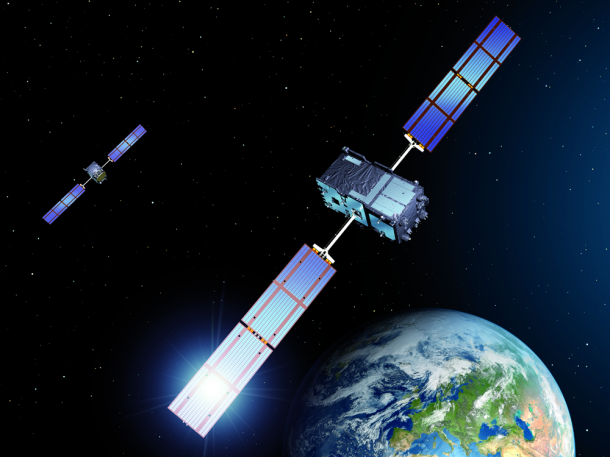 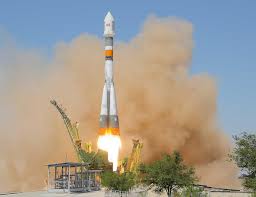 Sputnik
Sputnik 1 and Sputnik 2 were the first satellites launched into space by the Soviet Union in 1957.
Sputnik 2 carried a dog named Laika. Laika became the first animal in space
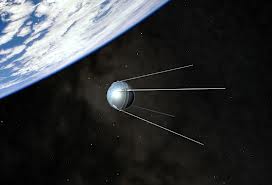 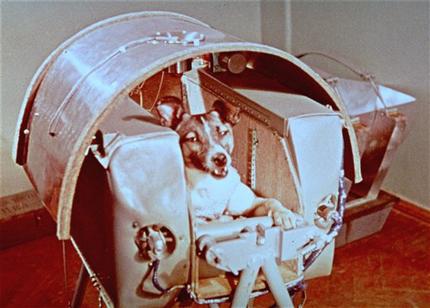 Manned spacecraft
A spaceship that has people on board
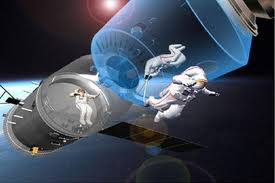 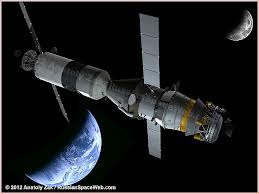 Yuri Gagarin- a Soviet cosmonaut. First man in space 1961
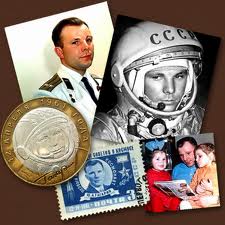 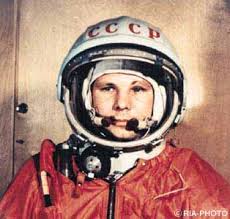 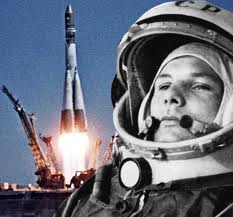 Orbit the Earth
Go around the Earth
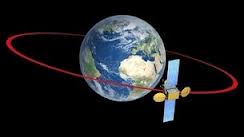 John Glenn  was the first American to orbit the Earth on board of spaceship Friendship 7
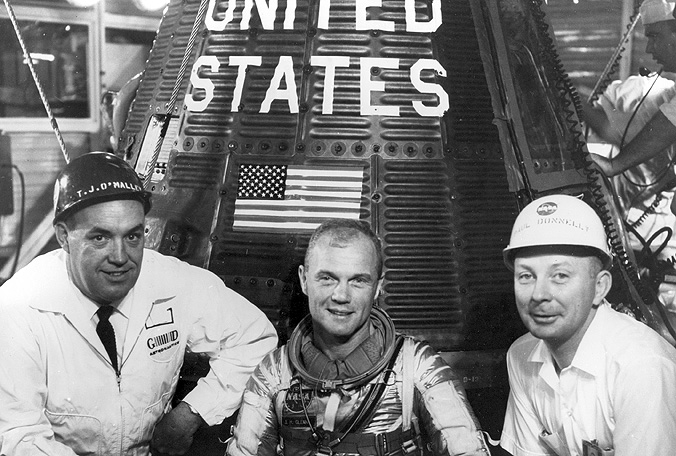 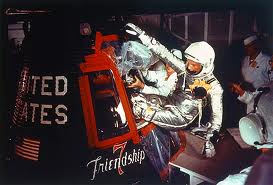 Neil Armstrong- first man on the Moon July 20, 1969
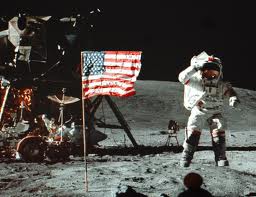 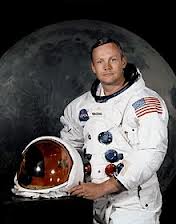 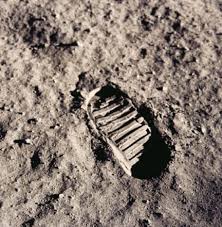 Aging process
The process of getting older
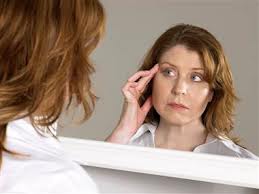 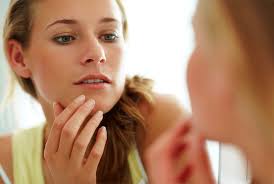 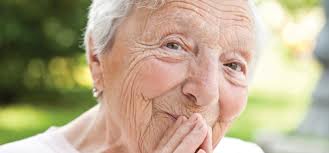 Heart monitors
A device for measuring the heart rhythm
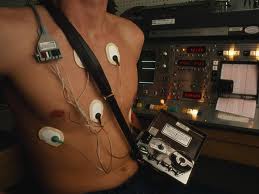 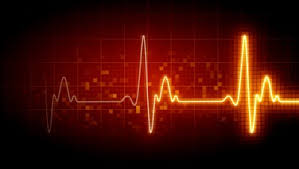 Historical
Related to history
Can you name these historical characters?
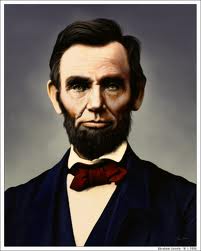 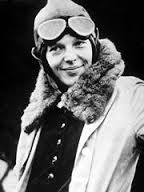 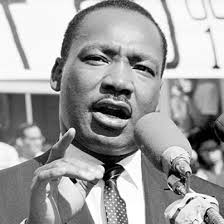 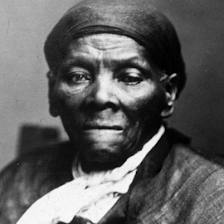 automatically
Doing something  by habit or without much thinking or effort                               
When we touch a hot object, we automatically pull our hand away.                               
                                                          

                                                           - How are you?
                                                     -I’m fine (sometimes  we answer automatically- without much thinking)
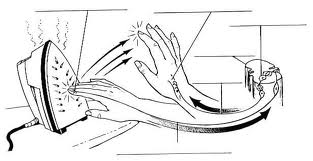 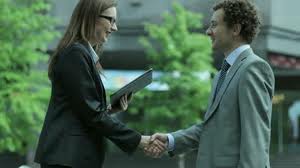 requirements
Something that must be done
Check out the OKCPS requirements for graduation
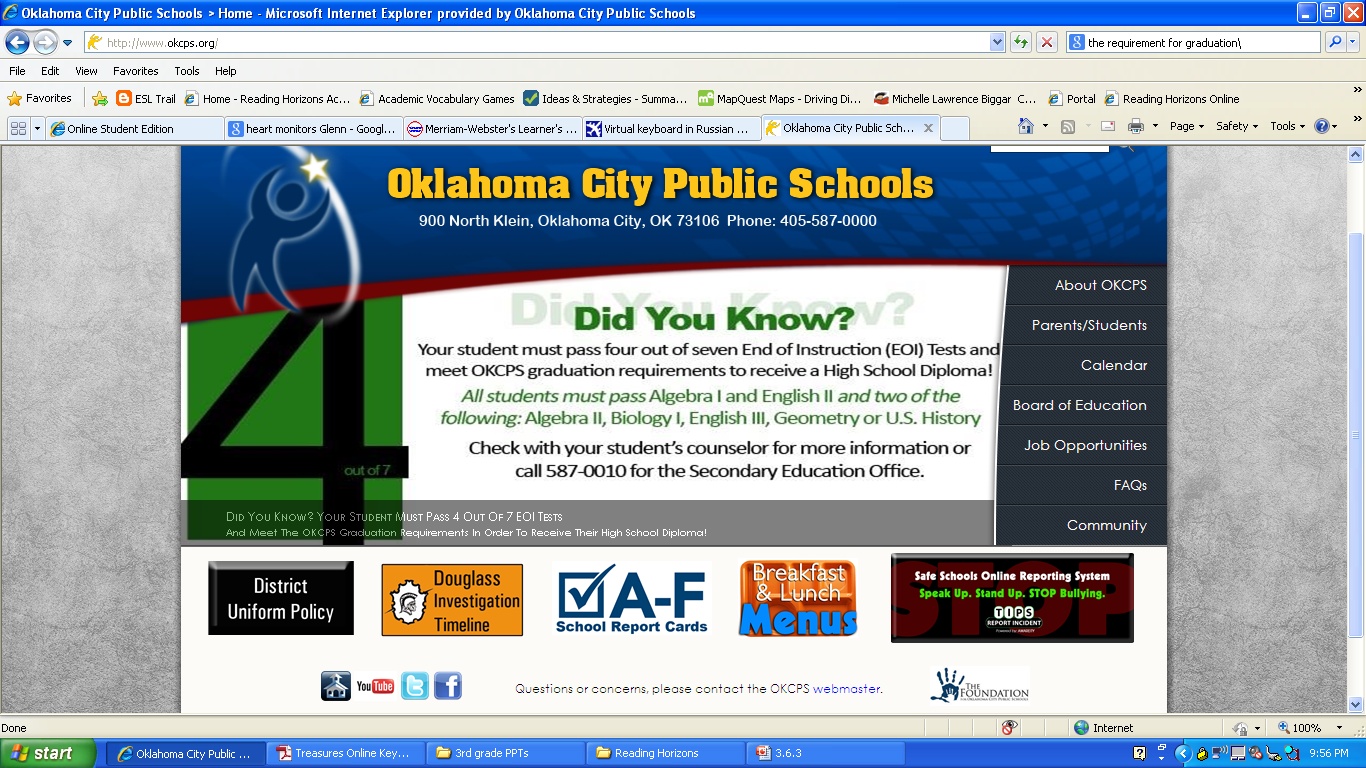 dispute
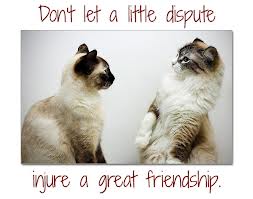 Disagreement or  argument





What is their dispute about?
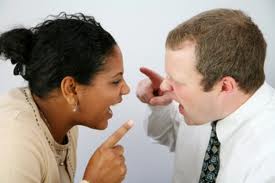 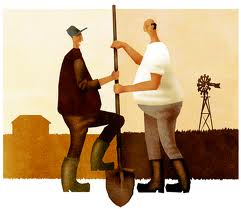